Let’s Get Ready to Rumble-The NIST PQC “Competition”
Dustin Moody
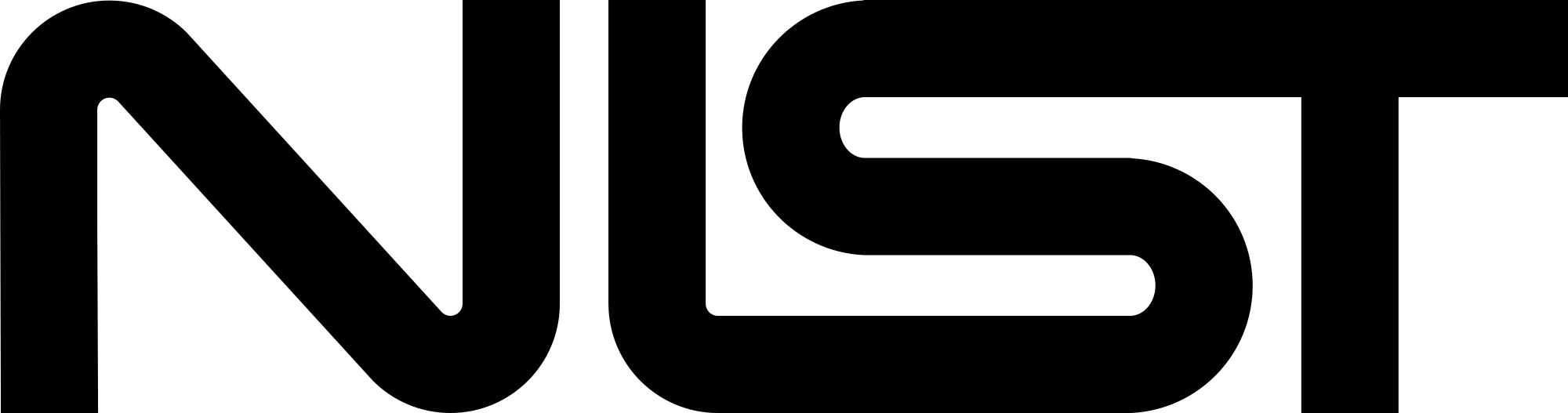 [Speaker Notes: Rumble – from stomachs
Thank PQCrypto for the time and everything (co-locating)!
Time for Q’s at end…
1. Intro/Background
2. NIST PQC standardization project
3. Submissions
4. What’s next]
The Rise of Quantum Computing
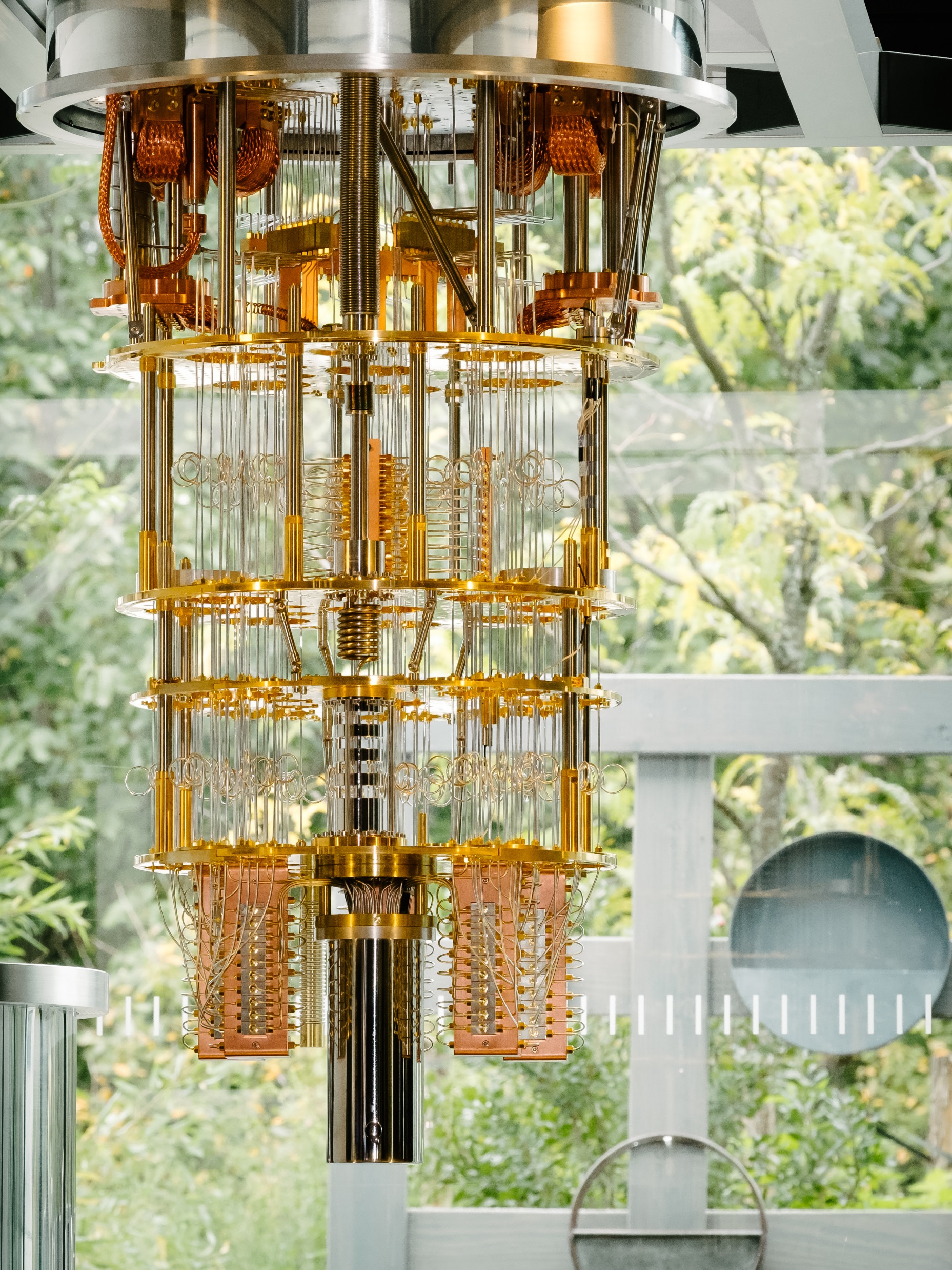 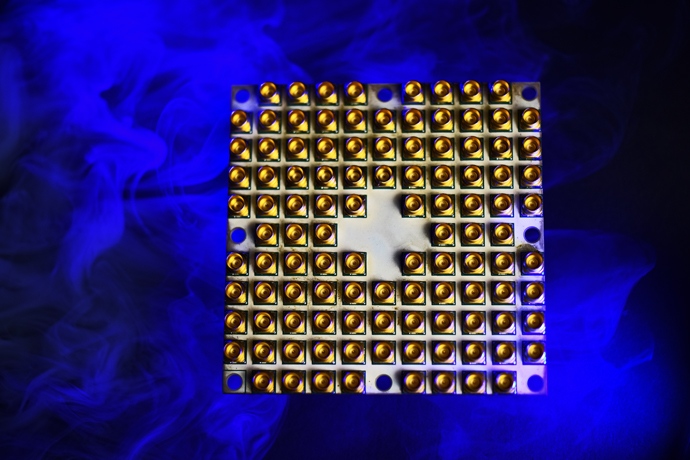 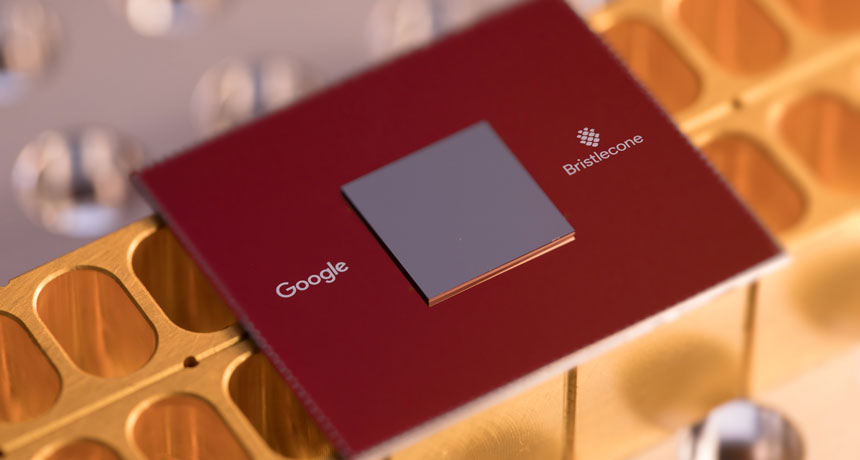 Intel’s 49-qubit chip
“Tangle-Lake”
January 2018
Google’s 72-qubit chip
“Bristlecone”
March 2018
IBM’s 50-qubit 
quantum computer
November 2017
The Impact
NIST Crypto standards
Guidelines
Symmetric key based
Public key based
Hash usage/security (800-107)
AES  (FIPS 197 ) 
TDEA (800-67)
Signature (FIPS 186)
Transition  (800-131A)
Modes  of operations (800 38A-38G)
Key establishment (800-56A/B/C)
Key generation (800-133)
SHA-1/2 (FIPS 180) and SHA-3 (FIPS 202)
Key management (800-57)
Tools
Randomized hash (800-106)
HMAC (FIPS 198)
RNG (800-90A/B/C)
KDF (800-108, 800-135)
SHA3 derived functions (parallel hashing, KMAC, etc. (800-185)
The Impact
NIST Crypto standards
Guidelines
Symmetric key based
Public key based
Hash usage/security (800-107)
AES  (FIPS 197 ) 
TDEA (800-67)
Signature (FIPS 186)
Transition  (800-131A)
Modes  of operations (800 38A-38G)
Key establishment (800-56A/B/C)
Key generation (800-133)
SHA-1/2 (FIPS 180) and SHA-3 (FIPS 202)
Key management (800-57)
Tools
Randomized hash (800-106)
HMAC (FIPS 198)
RNG (800-90A/B/C)
KDF (800-108, 800-135)
SHA3 derived functions (parallel hashing, KMAC, etc. (800-185)
The Impact
NIST Crypto standards
Guidelines
Symmetric key based
Public key based
Hash usage/security (800-107)
AES  (FIPS 197 ) 
TDEA (800-67)
Signature (FIPS 186)
Transition  (800-131A)
Modes  of operations (800 38A-38G)
Key establishment (800-56A/B/C)
Key generation (800-133)
SHA-1/2 (FIPS 180) and SHA-3 (FIPS 202)
Key management (800-57)
Tools
Randomized hash (800-106)
HMAC (FIPS 198)
RNG (800-90A/B/C)
KDF (800-108, 800-135)
SHA3 derived functions (parallel hashing, KMAC, etc. (800-185)
The NIST PQC Project
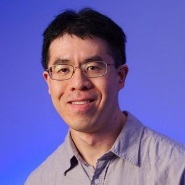 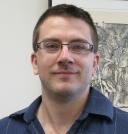 2009 – NIST publishes a PQC survey
Quantum Resistant Public Key Cryptography: A Survey     [D. Cooper, R. Perlner]
2012 – NIST begins PQC project
Research and build team
Work with other standards organizations           (ETSI, IETF, ISO/IEC SC 27)

April 2015 – 1st NIST PQC Workshop
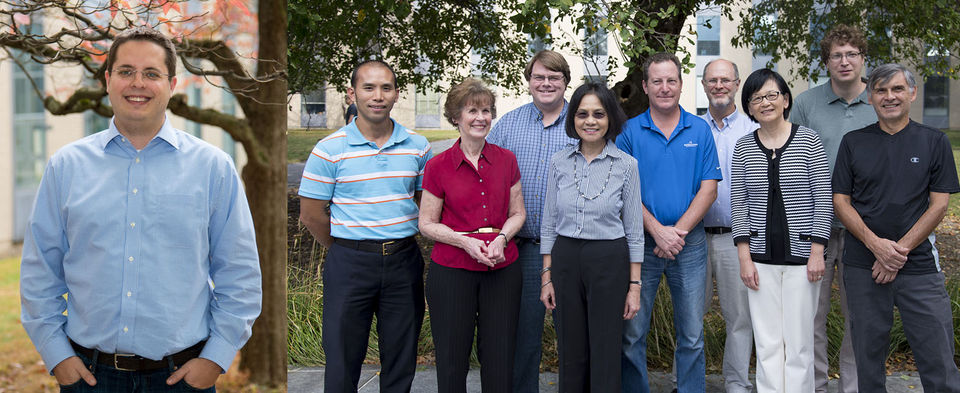 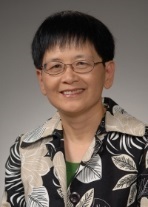 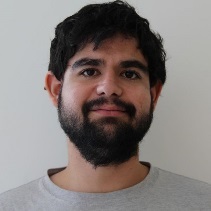 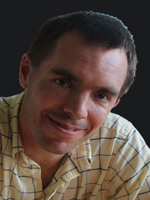 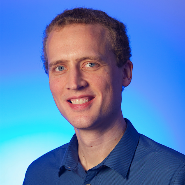 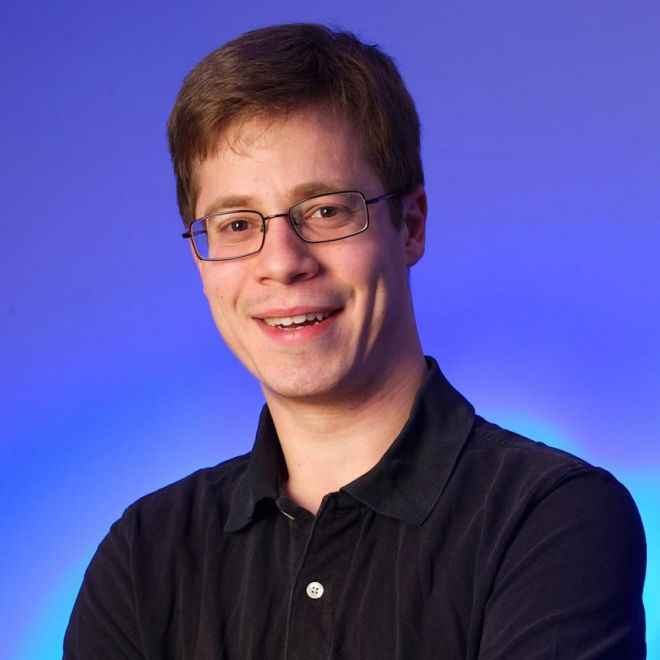 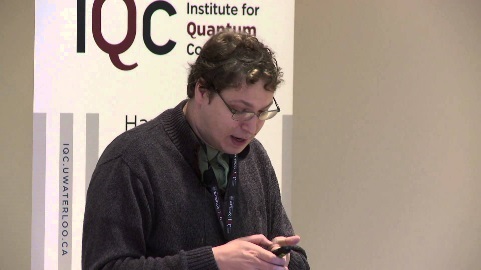 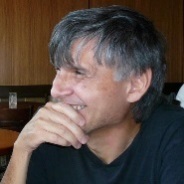 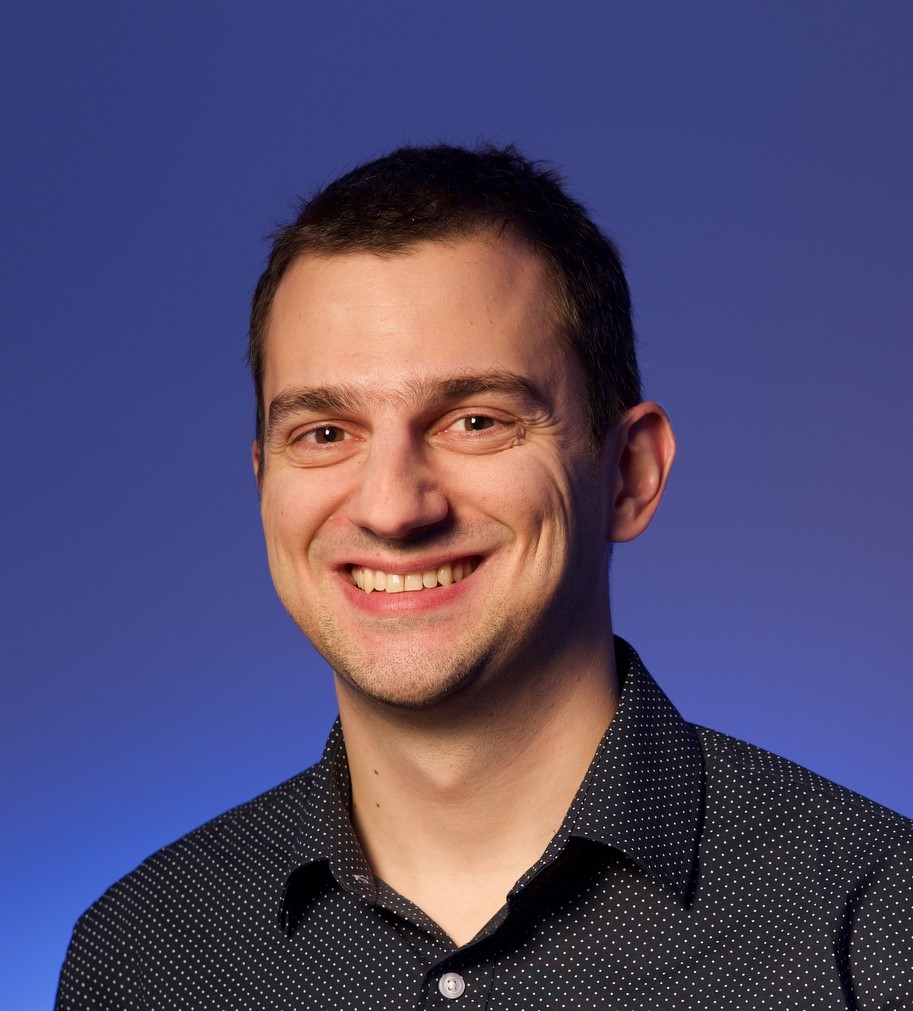 [Speaker Notes: 12+ researchers in crypto, quantum information, quantum algorithms
Bi-weekly seminars.  Publish results, attend workshops
Raise awareness for government agencies of coming transition
To monitor progress in quantum computers and quantum algorithms.
To find and standardize quantum-resistant alternatives for PKE, key-agreement, and digital signatures.]
PQC Standardization – when?
There had been much debate about whether it is too early to look into PQC standardization
When will a (large-scale) quantum computer be built?

“There is a 1 in 7 chance that some fundamental 
   public-key crypto will be broken by quantum by 
   2026, and a 1 in 2 chance of the same by 2031.”
	 – Dr. Michele Mosca, (April 2015)

Our experience tells us that we need (at least) several years to develop and deploy PQC standards
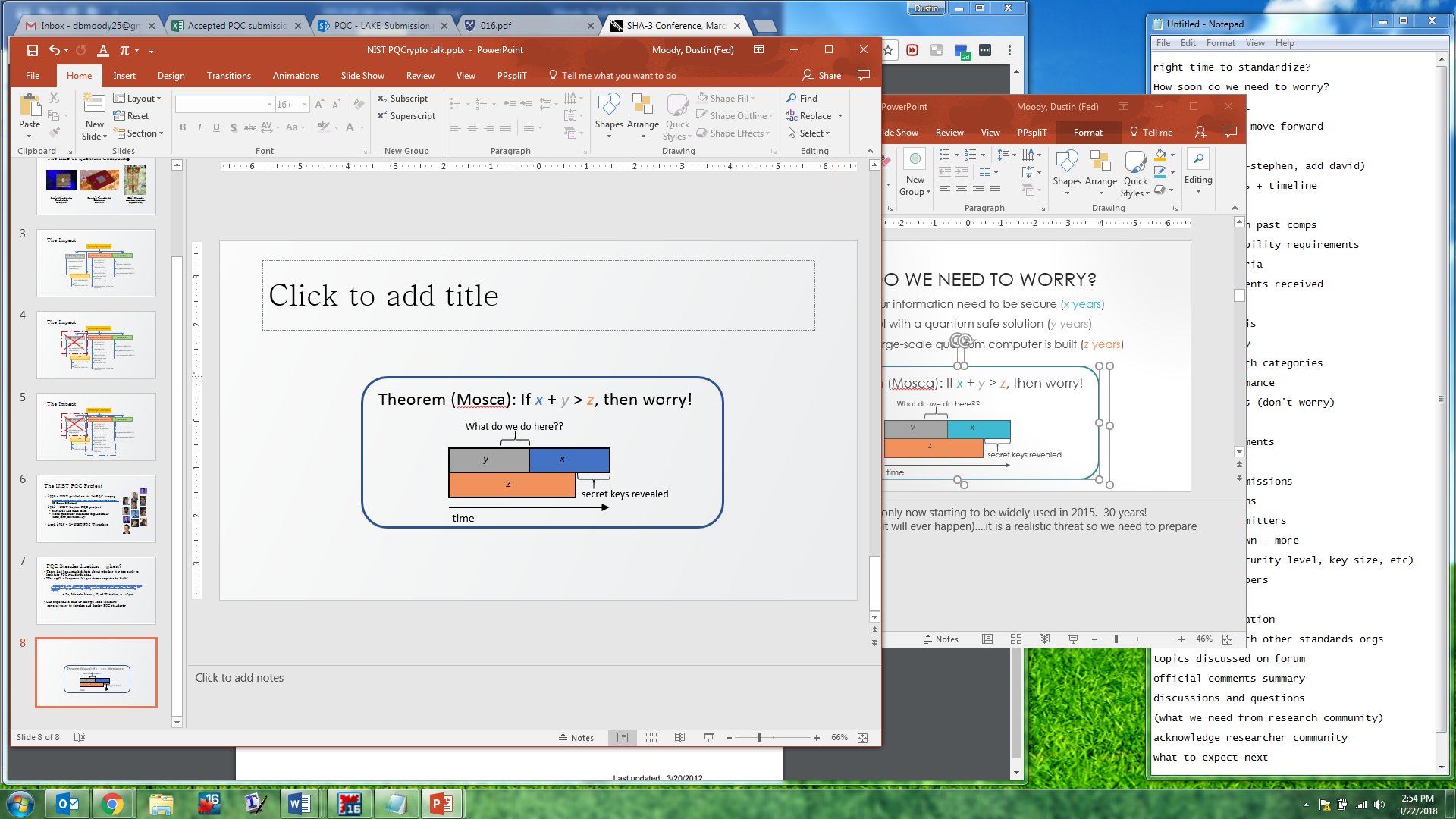 [Speaker Notes: Like other things at NIST, question of when/if to standardize
Similar estimate from Simon Benjamin (Oxford) at ETSI workshop: 15-25 at current spending, but 6-12 years if Manhattan level spending
Brian LaMacchia has said his company is working with a timetable of around 15 years
DJB has private bet ($2048) on twitter that RSA-2048 will be broken by 2033 (16 years)]
The Decision to Move Forward
Aug 2015 – NSA statement
... “IAD will initiate a transition to quantum resistant algorithms in the not too distant future ...”
Feb 2016 – NIST Report on PQC (NISTIR 8105)
Feb 2016 – NIST announcement at PQCrypto

We see our role as managing a process of achieving community consensus in a transparent and timely manner

We do not expect to “pick a winner”
[Speaker Notes: Certainly lot of interest – 300 people registered
[Lily] if we can make quantum resistant crypto standards, we are all winners.]
Timeline
Aug 2016  	–  Draft submission requirements & evaluation criteria  
Dec 2016 	–  Final requirements and criteria
Nov 2017  	–  Deadline for submissions
Apr 2018   	–  NIST PQC Workshop – submitters’ presentations
2018/2019 	–  2nd Round begins (smaller number of submissions)
                         -  minor changes allowed
Aug 2019  	–  2nd NIST PQC Workshop
2020/2021 	-  Select algorithms or start a 3rd Round
2022-2024 	-  Draft standards available

NIST will release reports on progress and selection rationale
Scope
Signatures 
Public-key schemes for generating/verifying signatures (see FIPS 186-4)

Encryption
Key transport from one party to another
Exchanging encrypted secret values between two parties to establish shared secret value (see SP 800-56B)

Key-establishment (KEMs)
Schemes like Diffie-Hellman key exchange (see SP 800-56A)
Differences with past Competitions
Post-quantum cryptography is more complicated than AES/SHA-3
No silver bullet - each candidate has some disadvantage
Not enough research on quantum algorithms to ensure confidence for some schemes

We do not expect to select just one algorithm
Ideally, several algorithms will emerge as “good choices”

We will narrow our focus at some point
This does not mean algorithms are “out”

Requirements/timeline could potentially change based on developments in the field
Complexities
Much broader scope – three crypto primitives
Both classical and quantum attacks
Security strength assessment on specific parameter selections
Consider various theoretical security models and practical attacks
Provably security vs. security against instantiation or implementation related security flaws and pitfalls
Multiple tradeoff factors 
Security, performance, key size, signature size, side-channel resistance countermeasures
Migrations into new and existing applications
TLS, IKE, code signing, PKI infrastructure, and much more
Not exactly a competition – it is and it isn’t
The Selection Criteria
Security - against both classical and quantum attacks

Performance - measured on various "classical" platforms

Other properties
Drop-in replacements - Compatibility with existing protocols and networks
Perfect forward secrecy
Resistance to side-channel attacks
Simplicity and flexibility
Misuse resistance, and 
More
Security Analysis
Security definitions (proofs recommended, but not required)
IND-CPA/IND-CCA2 for encryption, KEMS 
EUF-CMA for signatures
Used to judge whether an attack is relevant

Quantum/classical algorithm complexity
Classical computers may have the cheapest attacks in practice
Stability of best known attack complexity
Precise security claim against quantum computation

Quality and quantity of prior cryptanalysis
[Speaker Notes: Existential Unforgeability under a. Chosen Message Attack]
Quantum Security
No clear consensus on best way to measure quantum attacks

Uncertainties
The possibility that new quantum algorithms will be discovered, leading to new attacks 
The performance characteristics of future quantum computers, such as their cost, speed and memory size

For PQC standardization, need to specify concrete parameters with security estimates
[Speaker Notes: Currently, NIST crypto standards specify parameters for classical security levels at 112, 128, 192, 256 bits]
Security Strength Categories
Computational resources should be measured using a variety of metrics

NIST asked submitters to focus on levels 1,2, and 3
Levels 4 and 5 for high security

These are understood to be preliminary estimates
[Speaker Notes: These are understood to be preliminary estimates]
Cost and Performance
Standardized post-quantum cryptography will be implemented in “classical” platforms 

Ideally, implementable on wide variety of platforms and applications

May need to standardize more than one algorithm for each function to accommodate different application environments

Allowing parallel implementation for improving efficiency is certainly a plus

Preliminary conclusions:  efficiency likely OK, but key sizes may pose a significant challenge
Complexities – Part 2
Assess classical security
Many PQC schemes are relatively new.  It’ll take years to understand their classical security.  Let alone quantum security.

We need to deal with new situations which we haven’t considered before, e.g.
Decryption failure
State management for hash based signatures
Public-key encryption vs. key-exchange issues 
Public-key encryption IND-CCA2
Ephemeral key exchange (no key-pair reuse, consider passive attacks, IND-CPA)
Auxiliary functions/algorithms, e.g.
Gaussian distribution sampling/simulation
[Speaker Notes: Quantum security is just one of the challenges. We need to handle many situations which are new to us. Here are just a few examples. The first is decryption failure. Some encryption algorithms, even you choose everything right, can have failed decryption. It may require a higher level protocol to handle how many decryption failures are allowed before halt. Some hash based signature needs to manage state. Each private key can only use once. The chosen ciphertext model does not apply to one-time key for key establishment. As we work hard on Random number generator for uniformly at random key generation, for some of the post-quantum schemes, we will be Gaussian simulation to generate one time random value. 

https://ws680.nist.gov/publication/get_pdf.cfm?pub_id=923190]
Intellectual Property
“NIST does not object in principle to algorithms or implementations which may require the use of a patent claim, where technical reasons justify this approach, but will consider any factors which could hinder adoption in the evaluation process.”
All submitters must declare known patents
Reminder: submitters turn in your signed IP statements

Submissions (and implementations) are freely available for public review and evaluation

In Round 1, all submissions should be evaluated on their technical merits.
[Speaker Notes: Disclaimer: I’m not a lawyer]
Submissions
37 preliminary submissions (early deadline Sep 2017)
82 total submissions received
69 accepted as “complete and proper”   (5 since withdrawn)
[Speaker Notes: 46 submitted on the last day.  
Big thank you to submitters.]
Numbers
We have a total of 278 submitters
67 of those were on more than one submission
Distribution: [212, 30, 22, 7, 2, 1, 4, 1]

Most submissions cover security levels 1,3, and 5.
10 submissions target only the lower levels 1,2,3
CFPKM, CompactLWE, Emblem/R.Emblem, NTRU-HRSS-KEM, PQRSA Enc/Sig, QC MDPC-KEM, Gravity-SPHINCS, HiMQ-3, RaCoSS
6 submissions target only the high security levels 4,5
Classic McEliece, GuessAgain, Hila5, Mersenne-756839, NTRUprime, KCL
[Speaker Notes: Gaborit is the dude with 8!]
25 Countries, 16 States, 6 Continents
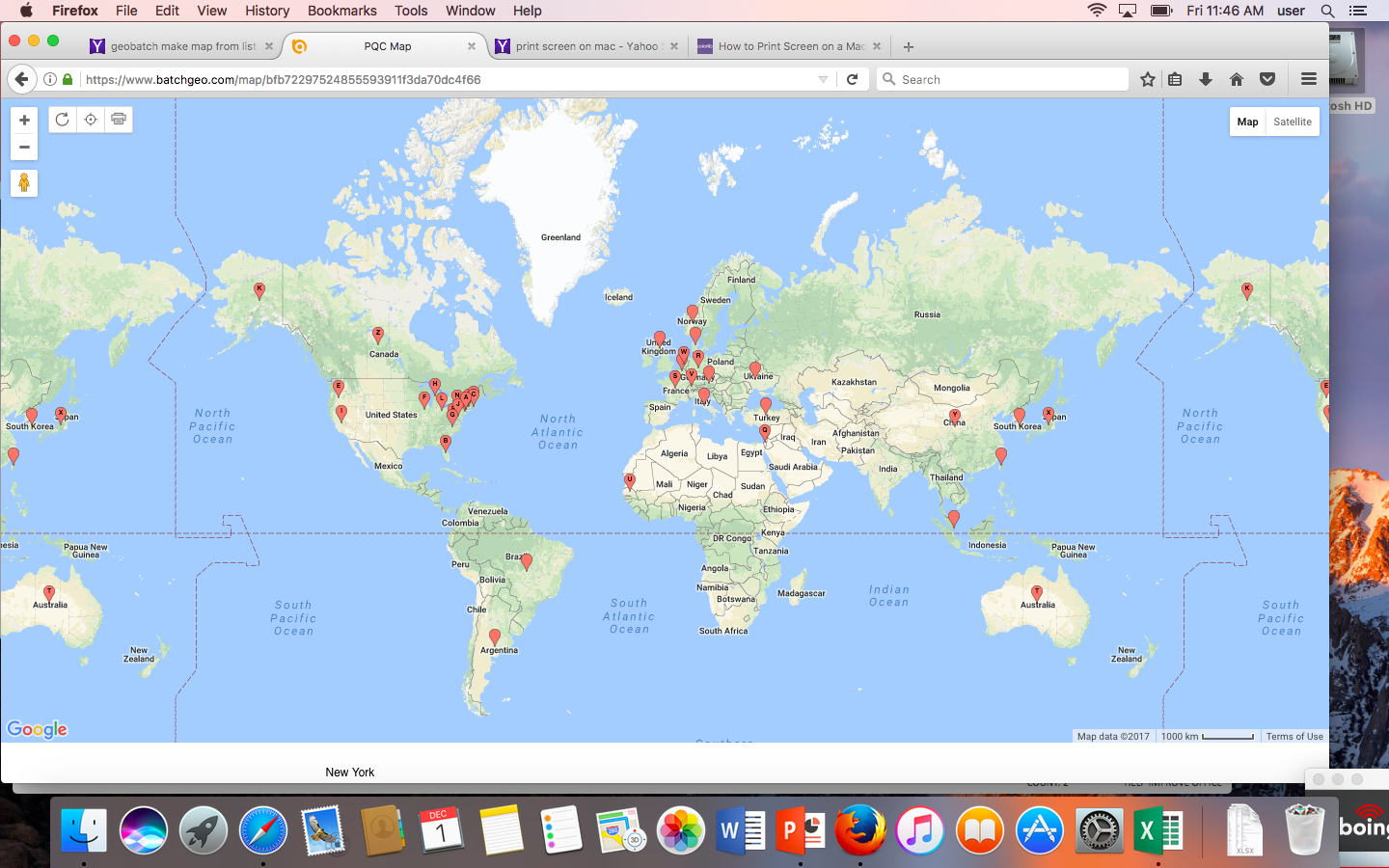 Key Sizes & Performance Graphs
Reminder: “It is important to note that performance considerations will NOT play a major role in the early portion of the evaluation process.”

Disclaimer – These are from the optimized implementations submitted to us.  We know better implementations exist/will exist.  

These charts should mainly be used to see general patterns
While performance will vary with implementations, key sizes won’t
KEM/Encryption (Category 1)
Lattice      Codes      Other
Ciphertext Size  (bytes)
Public Key Size  (bytes)
[Speaker Notes: Don’t pay attention to individual schemes – just broad patterns]
KEM/Encryption (Category 3)  Performance
Lattice      Codes      Other
Dec Time  (1000s of cycles)
Enc Time  (1000s of cycles)
KEM/Encryption (Category 3)  Performance by Size
Lattice      Codes      Other
Public Key + Ciphertext Size  (bytes)
KeyGen + Enc Time  (1000s of cycles)
Signatures (Category 1)  Performance
Lattice      Hash/Symmetric      Multivariate
Signing Time  (1000s of cycles)
KeyGen Time  (1000s of cycles)
Signature (Category 1)  Sizes
Lattice      Hash/Symmetric      Multivariate
Signature Size  (bytes)
Public Key Size  (bytes)
Signatures (Category 3)  Performance by Size
Lattice      Hash/Symmetric      Multivariate
Signing Time  (1000s of cycles)
Public Key + Signature Size  (bytes)
Discussion and Questions
Since the draft call for proposals was announced, the NIST team has actively interacted with submitters and researchers 

The questions include
APIs to support different ancillary functions
Using third party libraries
Submission format 
Decryption failure
etc. 

The topics discussed at pqc-forum@nist.gov include
Quantum vs. classical security strength
Security notions (IND-CCA2, IND-CPA, etc.)
Random number generation
Key exchange vs. key encapsulation (KEMs)
Implementation details, (constant-time, etc…..)
Official comments on submissions
IP/patent issues

Answers to the common questions and summaries on the major discussion topics are added to the FAQ at www.nist.gov/pqcrypto
[Speaker Notes: 1000 on the forum]
Official Comments
Submit “official comments” on our website using link for each submissions
Alternatively, post in the pqc-forum with “Official Comment: NameOfSubmission” in the subject line

Comments can be minor (bug fixes) or major (breaks)
Often are questions, which are answered by submitters

38 submissions have received official comments
26 submissions have none
18 submissions have 2 or less

208 official comments so far
~60% of these are on 10 submissions.
[Speaker Notes: From minor typo or bug fixes to complete breaks.
185 comments gives ~4.5 comment/submission average
(don’t read too much into # of comments per algorithm)]
Transition and Migration
NIST will update guidance when PQC standards are available

A “hybrid mode” has been proposed as a transition/migration step towards PQC 
Such a mode combines a classical algorithm with a post-quantum one
Current FIPS 140 validation will only validate the NIST-approved (classical) component
The PQC standardization will only consider the post-quantum component

NIST plans to consider (stateful) hash-based signatures as an early candidates for standardization
Only for specific applications like code signing
We hope to hear from industry and implementers on the urgency/impact of hash-based signatures
Standards Organizations
We are aware that many standards organizations and expert groups are working on PQC
IEEE P1363.3 has standardized some lattice-based schemes
IETF is taking action in specifying stateful hash-based signatures
ETSI has released quantum-safe cryptography reports
EU expert groups PQCRYPTO and SAFEcrypto made recommendations and released reports
ISO/IEC JTC 1 SC27 has already had a 2 year study period for quantum-resistant cryptography and is developing a standing document (SD)

NIST is interacting and collaborating with these organizations and groups
What’s Next?
2nd NIST PQC Standardization Workshop, Aug 2019

Sometime before then, we will pick a smaller number of submissions that we feel are the most promising
For these, tweaks are allowed in the 2nd Round

Will be announced on pqc-forum (and our webpage)

If not selected:
Might be eliminated from the standardization process
Or might be kept for future consideration, but not in 2nd Round
What does NIST want from you?
Continue to analyze the submissions
Publish and present your work

Implementations for a variety of platforms

See how these will fit into applications/protocols
Dig into the details – is there anything different from 
    current practice (such as the way to use auxiliary functions)

Participate in the pqc-forum

Send us your questions/feedback:
			
			pqc-comments@nist.gov
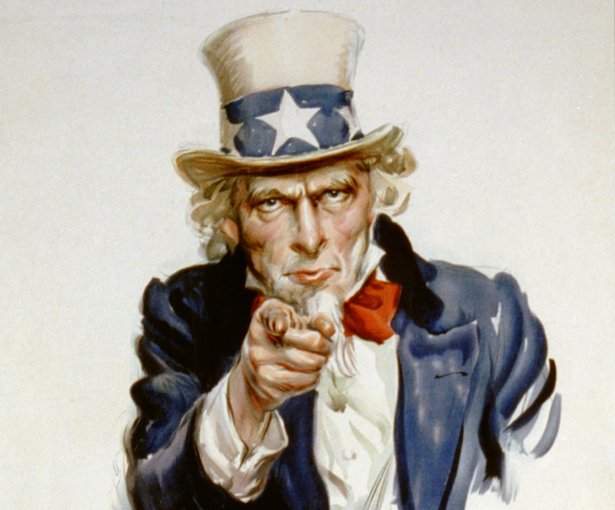 [Speaker Notes: We really thank you for this!!!]
Questions we have…
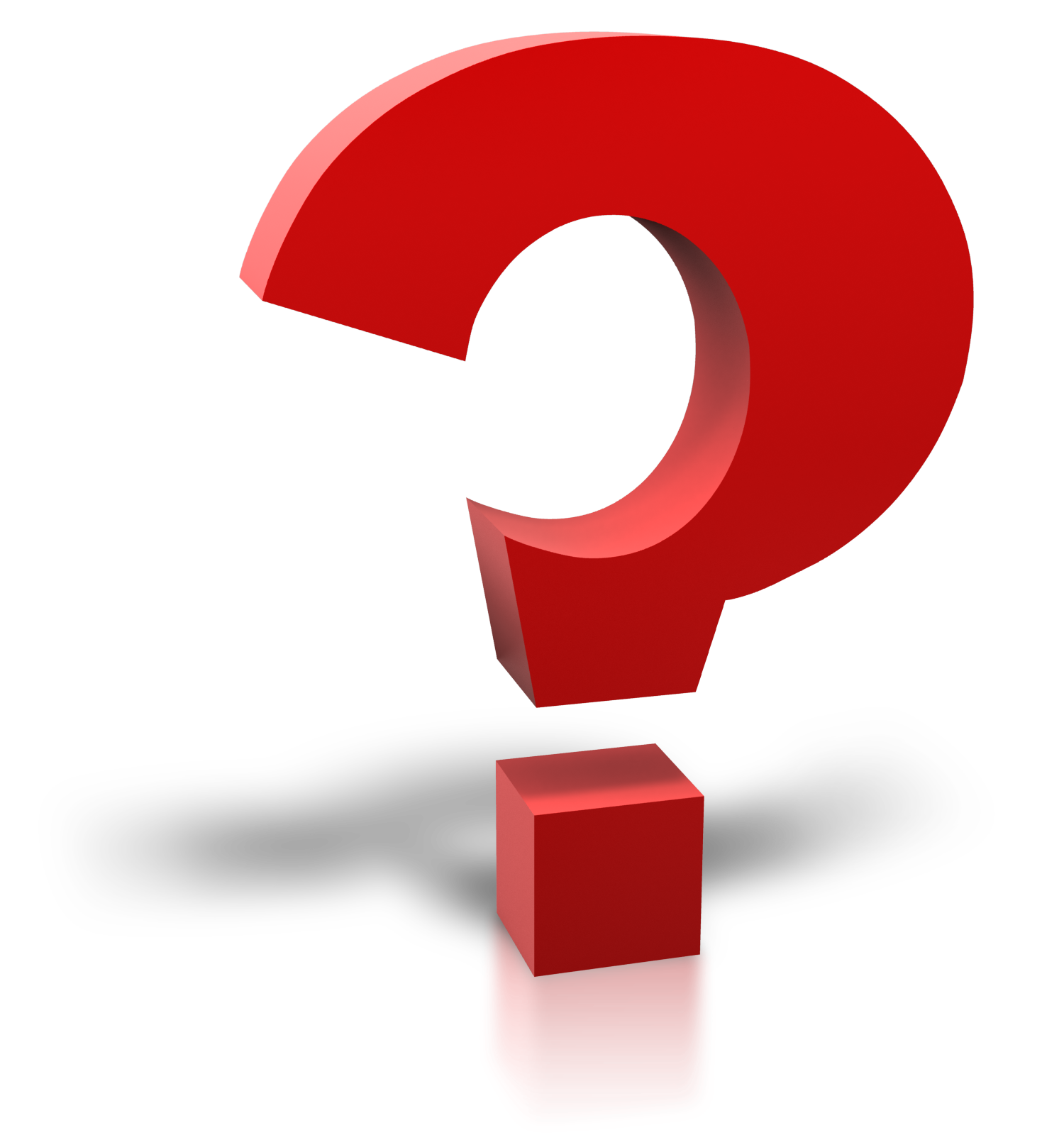 Does NIST need to provide more guidance on measuring      the complexity of quantum attacks?
Should we specify one or two plausible models of quantum computers?

Or on complexity of classical attacks?
how to deal with attacks with extremely high memory

How should we handle submissions which are very similar?
Keep one?  Keep both?  Merge them?  How?  

What constitutes unacceptable key sizes or performance?
[Speaker Notes: For instance, would they like us to specify one or two plausible models of quantum computers, e.g., qubits in a 2-D or 3-D lattice, with nearest-neighbor Clifford+T gates?) Specifying a model will lead to fights about whether the model is reasonable. But such a model could make it easier for different people to compare their estimates of quantum security.]
Summary
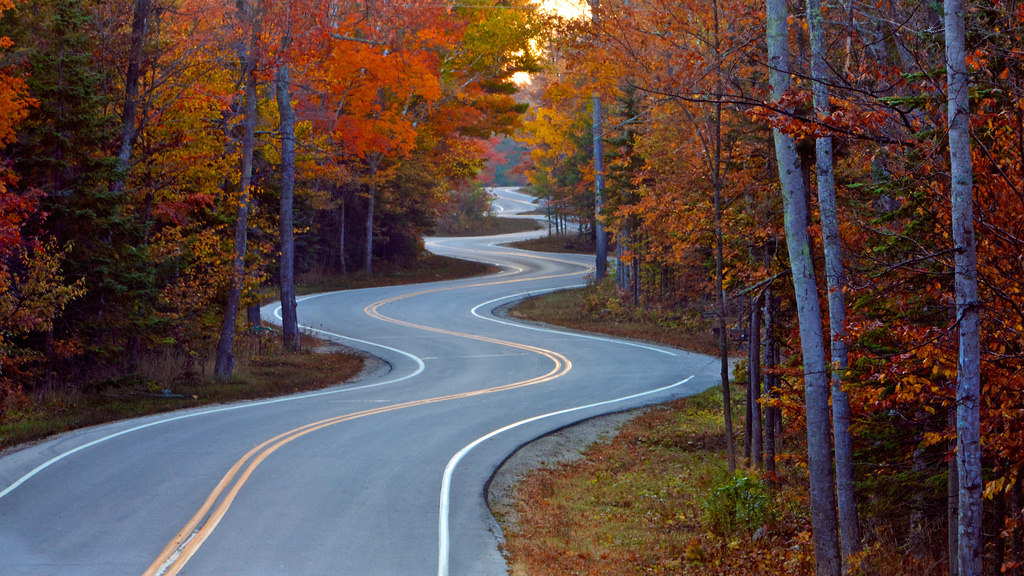 Post-quantum crypto standardization will be a long journey

We have seen many complexities, and know more lie ahead

Be prepared to transition to new algorithms in 10 years

We will continue to work in an open and transparent manner with the crypto community for PQC standards

Check out www.nist.gov/pqcrypto
Sign up for the pqc-forum for announcements & discussion